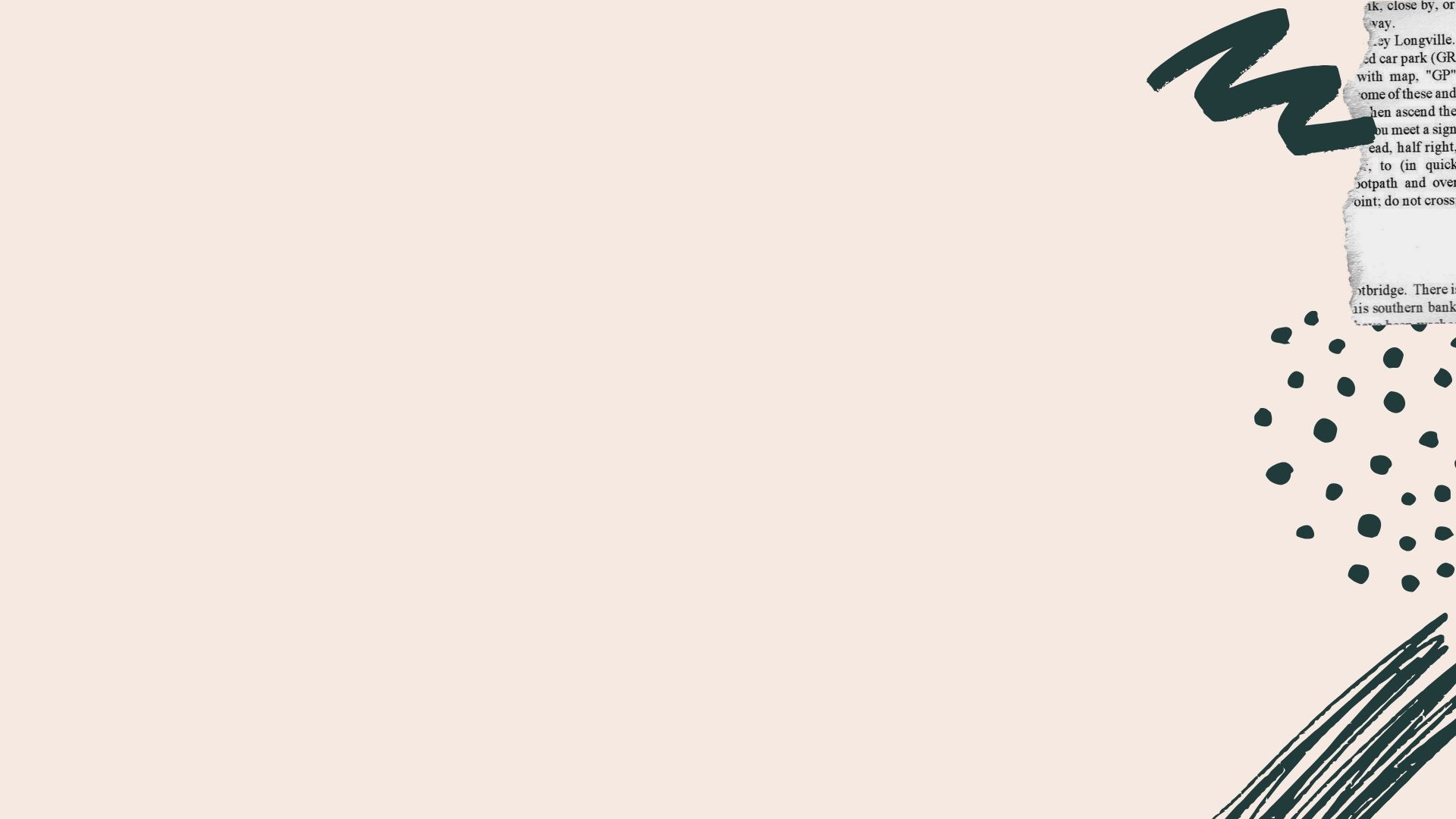 Пошив и оформление деталей «Маска для сна»
Педагог ДО: Семенова Сахалина Владимировна
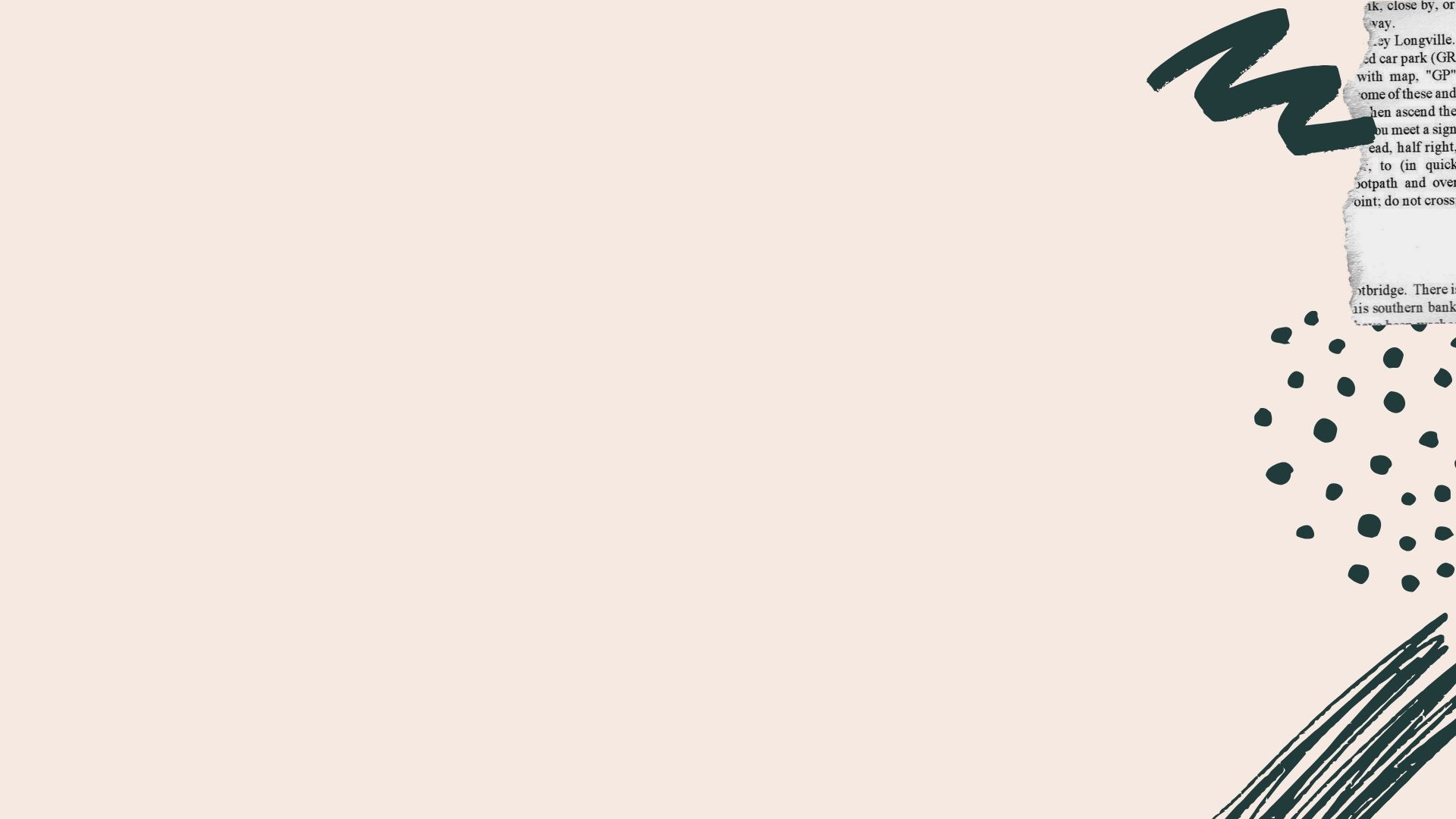 Цель занятия: Пошив деталей
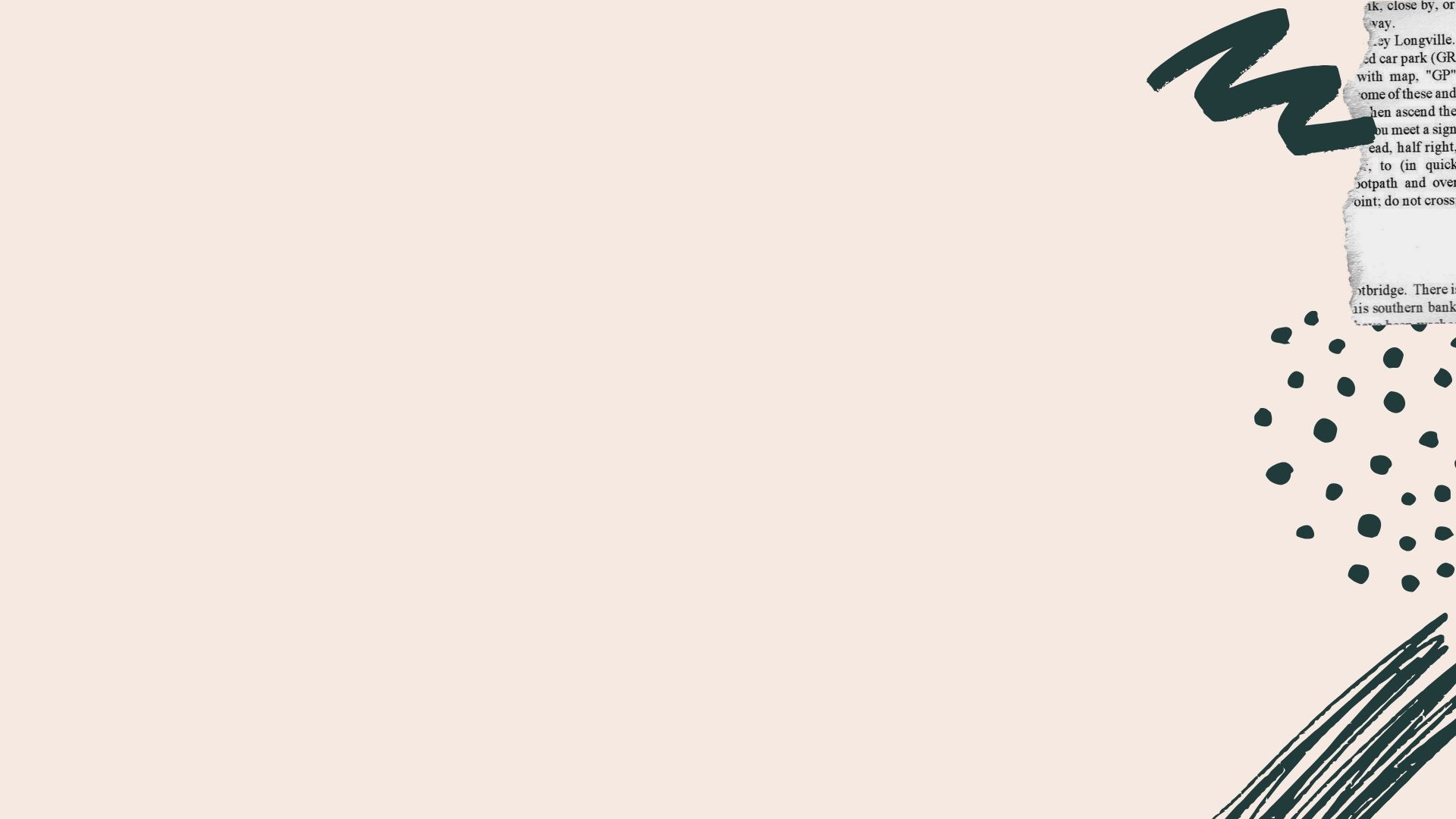 Рекомендации по изготовлению
При пошиве маски нужно 2-3 слоя материала: 
Лицевая сторона. Этот слой является обязательным. Брать допускается любую понравившуюся ткань. Использоваться может шелк, хлопок, атлас. Материал берут одноцветный или украшенный различными принтами; 
Подкладка. Этот слой необязателен. Благодаря его наличию аксессуар становится более мягким и сохраняет нужную форму. При желании наполнитель не используется. Как правило, внутрь изделия помещают синтепон. Хорошим решением также будет флис или флизелин. Правда, следует учитывать, что материалы теплые, и при ношении маски лицо может потеть, что крайне нежелательно; 
Внутренняя часть. Также относится к обязательным деталям. Эта ткань будет находиться в непосредственном контакте с кожным покровом. Поэтому ее выбору уделяется особое внимание. Предпочтение отдается мягким, натуральным материалам (ситец, атлас, фланель или хлопок). Синтетические ткани использовать настоятельно не рекомендуется — они способны привести к развитию аллергической реакции. Ни о каком комфортном сне при этом даже речи быть не может.
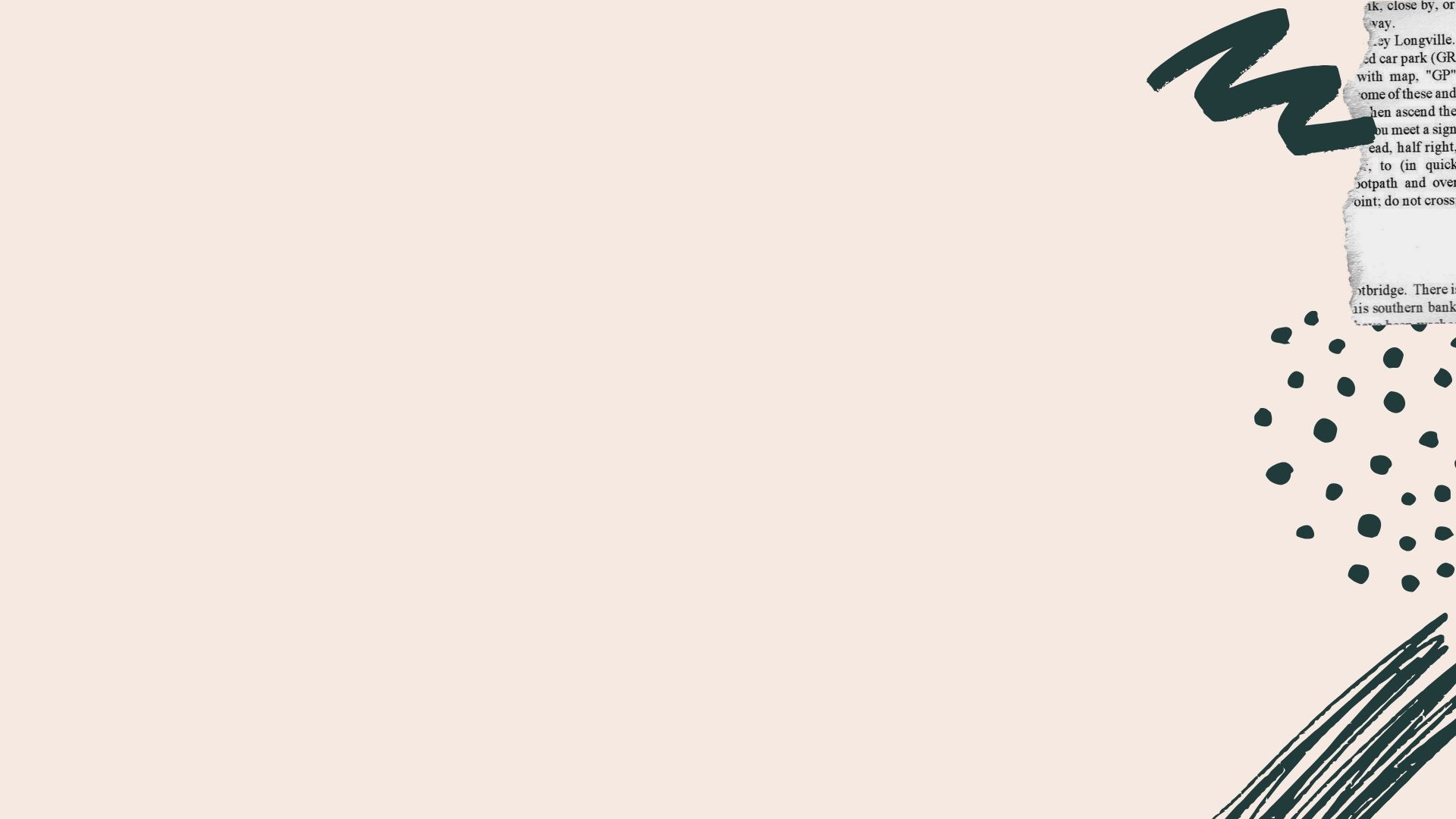 Выбор материала
Шьется маска для лица, позволяющая полноценно отдохнуть в ночное время, очень легко. Главное, заблаговременно подготовить все, что понадобится в работе. Как правило, используется при этом синтепон, атласная ткань и фланель. Допускается применение и других материалов. Главное, чтобы они были мягкими, не приводили к появлению дискомфорта. Кроме того, нужными окажутся следующие инструменты и материалы: 
бельевая резинка, благодаря которой аксессуар будет надежно фиксироваться на голове; 
выкройка; 
линейка; 
ножницы; 
иголки или булавки для фиксации выкройки на ткани.
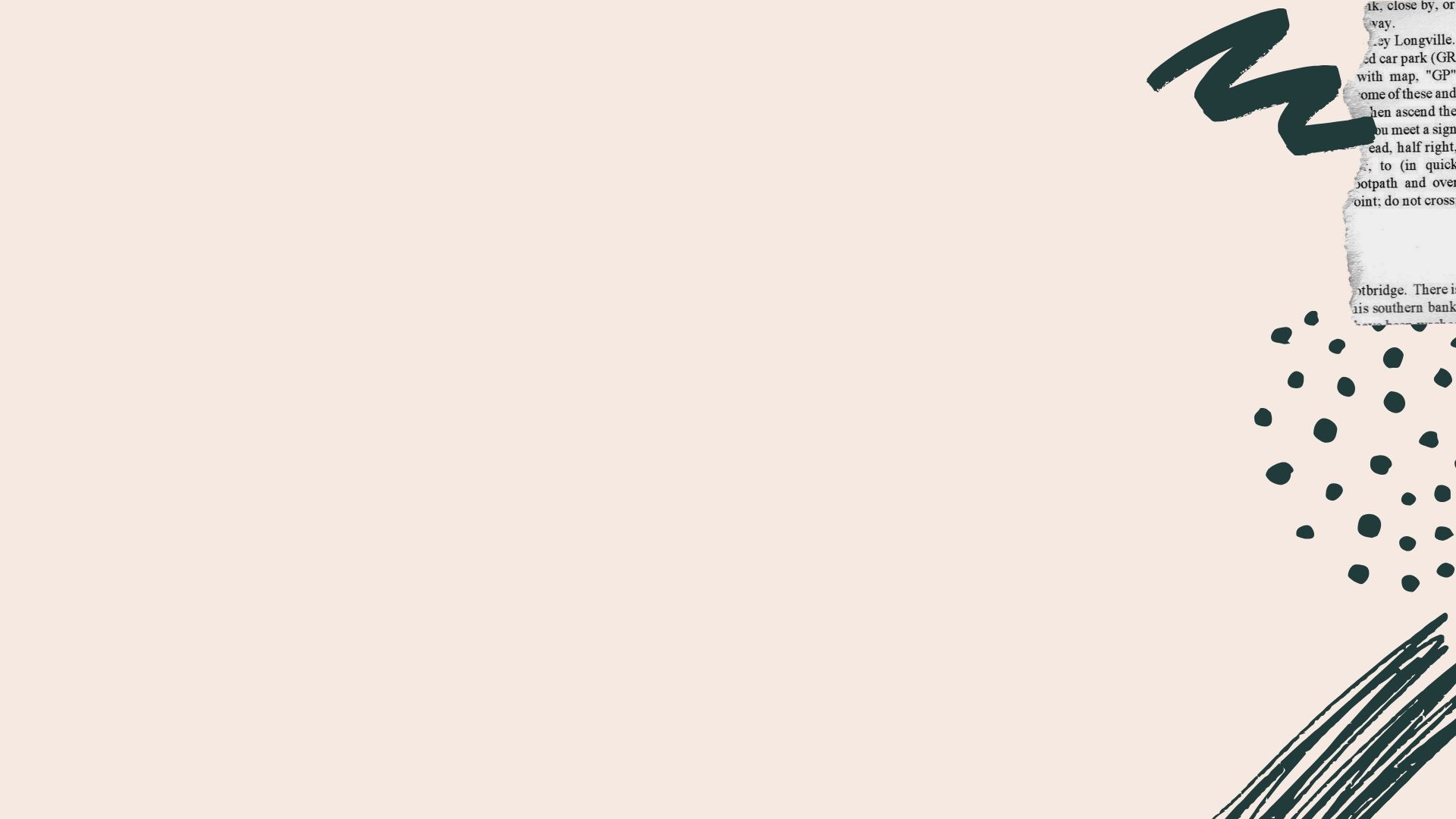 Пошив основной части маски
Выкройку положите на ткань, прикалываем булавками и вырезаем. 
Лицевую сторону сшиваем с внутренней стороной маски. 
Выполнять эти действия вручную. 
Стежки делают небольшие, аккуратные, схожие с машинным швом. Соединяют между собой пару основных деталей, но только с трех из четырех сторон. 
После этого в местах припусков на швы делают маленькие надрезы, выворачивают полученную заготовку и наполняют синтепоном или поролоном. Толщина изделия в итоге варьируется в пределах 1-1,5 сантиметров. 
В завершение работ с основной частью прошивают оставшиеся несшитыми детали.
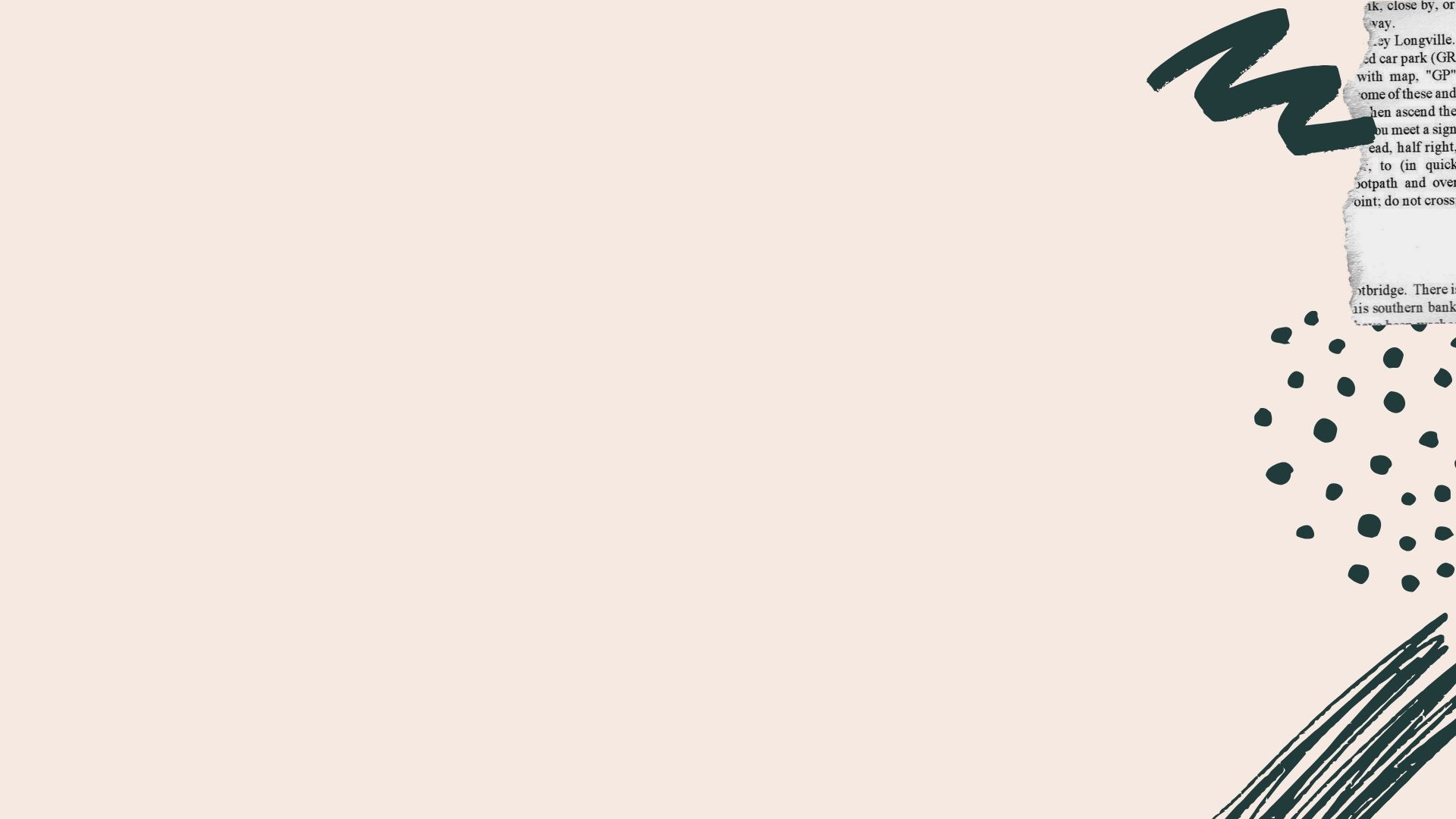 Алгоритм пошива резинки
Изготавливая повязку на глаза для сна своими руками, крайне важно ответственно подойти к пошиву резинки. Используется при этом та же ткань, что и для внешней части аксессуара. Из нее выкраивается прямоугольник длиной в пределах 30-40 сантиметров и шириной всего 3-5 сантиметров. Полученную деталь складывают лицевой стороной внутрь вдоль пополам. Делая отступ в три миллиметра, прошивают по всей длине. После этого готовый поясок выворачивают. Используя булавку, в него вдевают резинку. 
ТКАНЬ ДОЛЖНА НЕМНОГО ПРИСОБИРАТЬСЯ. КОГДА ПОВЯЗКА БУДЕТ НАДЕВАТЬСЯ, ПОЯСОК ВЫПРЯМИТСЯ И ПРИОБРЕТЕТ АККУРАТНЫЙ ВИД. 
С двух сторон резинку закрепляют на ткани, выполняя несколько стежков. Затем эту деталь пришивают к готовой маске. Выполняют эти действия вручную швом «Вперед иголку».
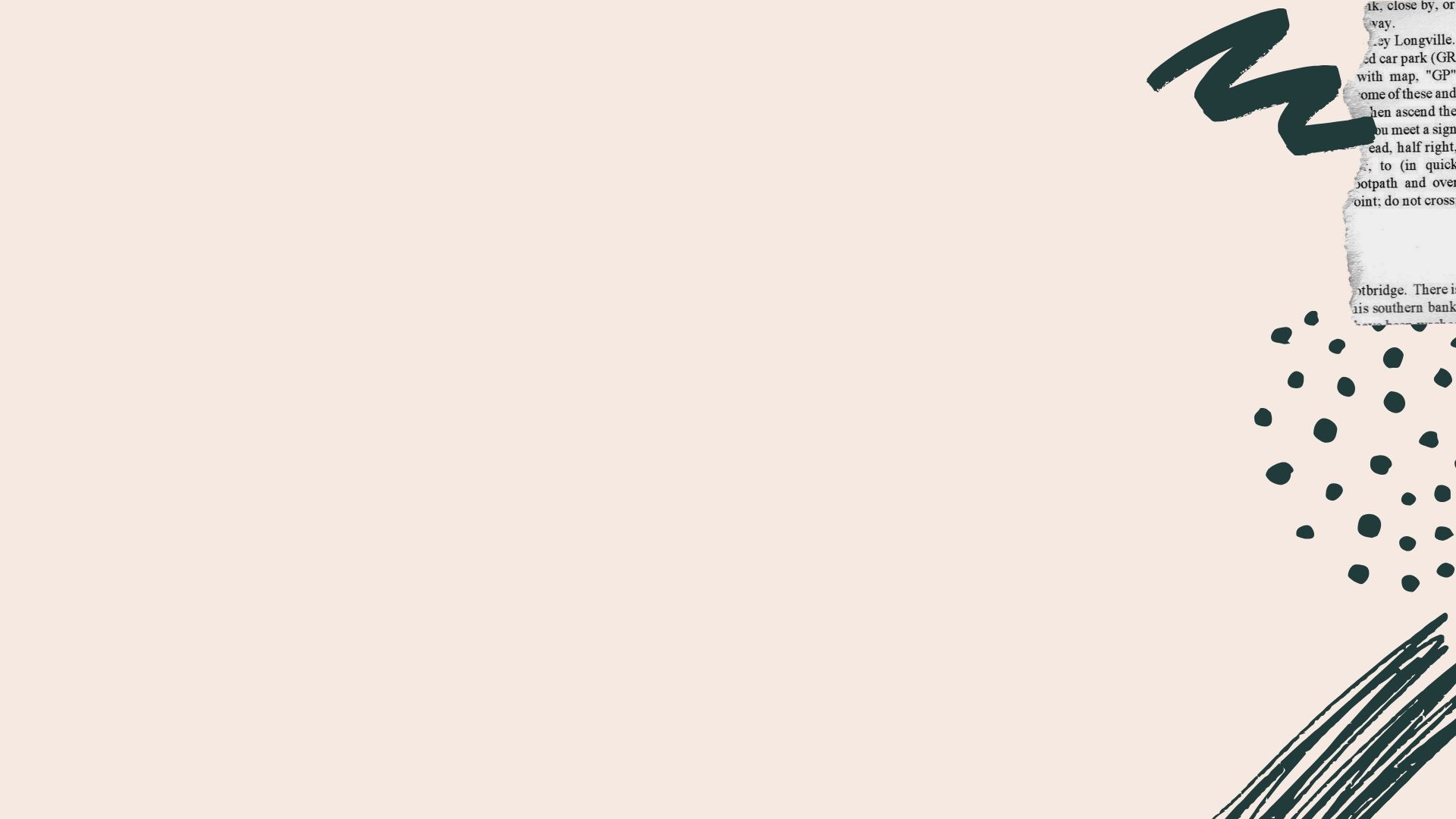 Подробное видео мастер-класса можете посмотреть по этой ссылке
Как сшить маску для сна ✂ Мастер-класс -- Лиза Коробкова
https://www.youtube.com/watch?v=7Y4LT1gBm5w
В этом видео «Маску для сна» сшивают швейной машиной, в нашем случае выполняем вручную. Стежки делают небольшие, аккуратные, схожие с машинным швом.
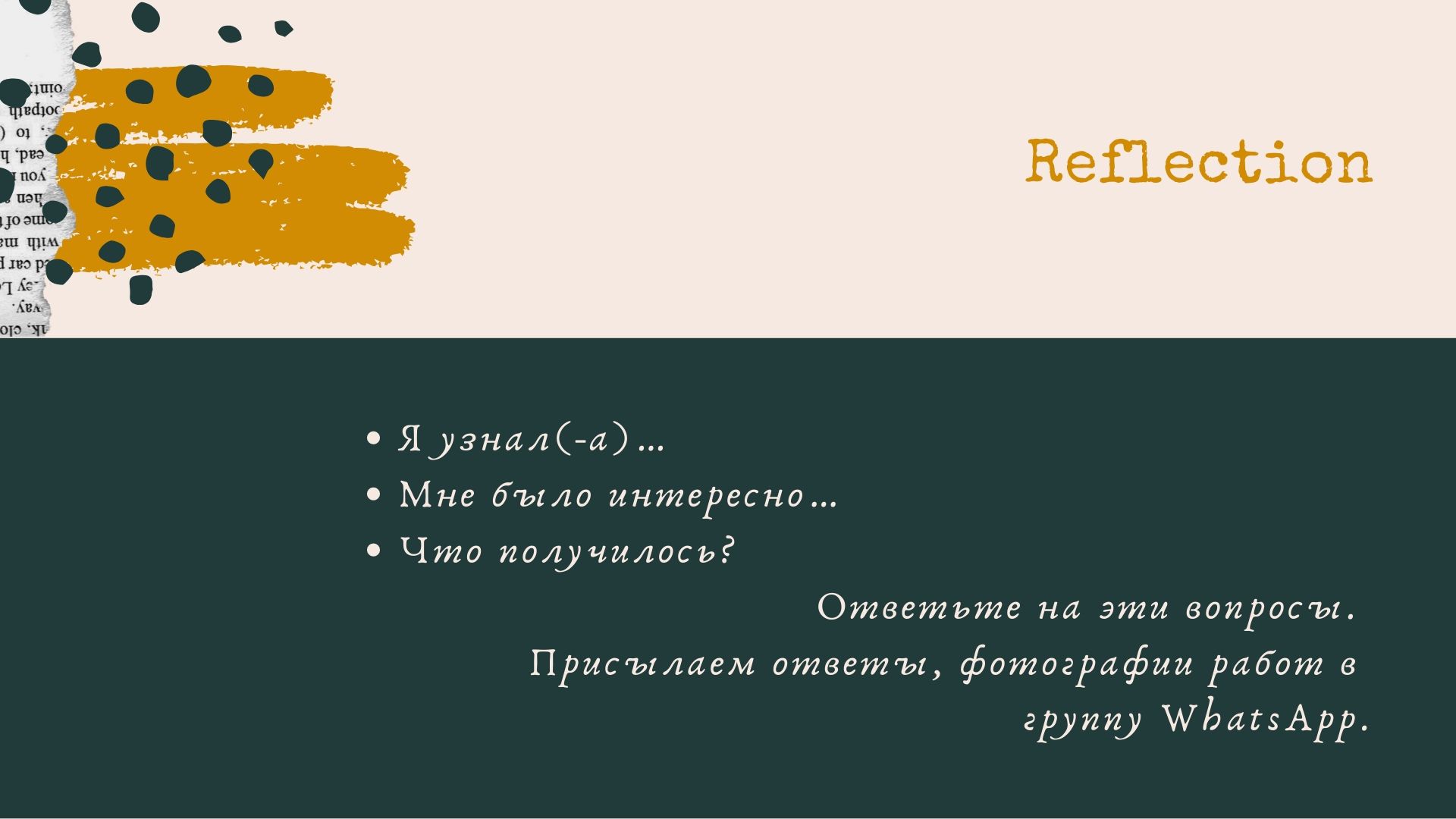 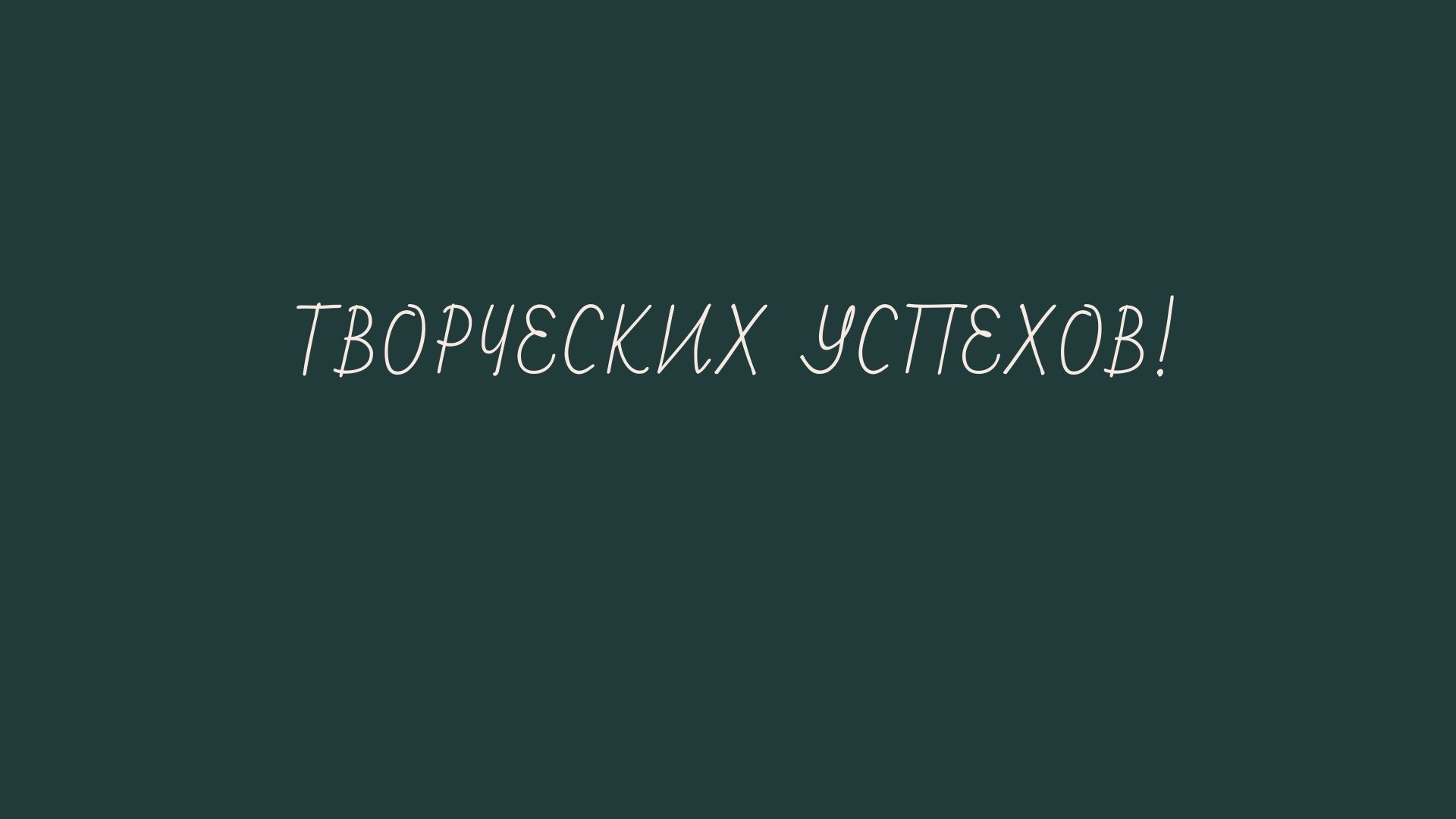